Emergency Temporary Distance Education Blanket Addendum, Summer and Fall 2020
List of all courses to be covered by the addendum.
List of any courses that continue to be planned for face-to-face instruction (hard-to-convert courses).
Plan for local approval for all courses included in the addendum by December 30.
For accreditation purposes, identify all programs, degrees, or certificates that will transition to more than 50% online.
Plan for ongoing professional development for faculty and staff for converting to online instruction.
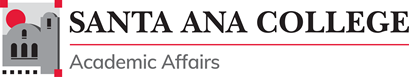